Protein Denaturation
Goals
Denaturation
Balance of forces
Consequences of denaturation
Effect of Temperature on Rate of Enzyme Action
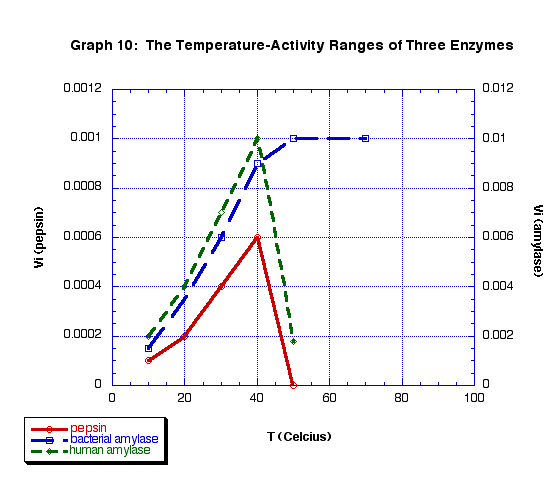 rate
denaturant
Denaturation
Denaturation is a phenomenon that involves transformation of a well-defined, folded structure of a protein, formed under physiological conditions, to an unfolded state under non-physiological conditions.
Occurs suddenly and completely over a narrow range of conditions
Slowly reversible (if at all)
Hydrophobic Interactions
“Clathrate” water
Increased solvent entropy
Increased chain entropy
Peptide chain
Chain Entropy
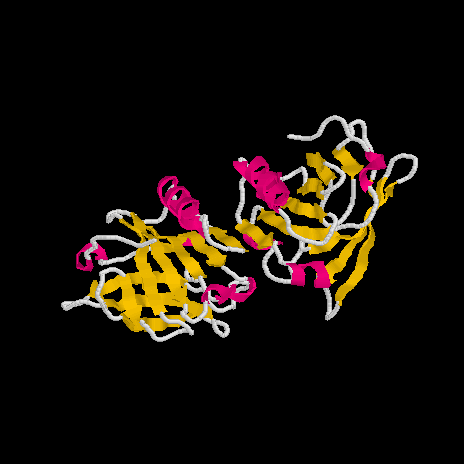 One native state
S=k ln W
Increased chain entropy
Many denatured states
Other Factors
Hydrogen bonds
Electrostatic interactions
Consider how the total number and strength of these bonds changes as a result of denaturation
Balance of Forces
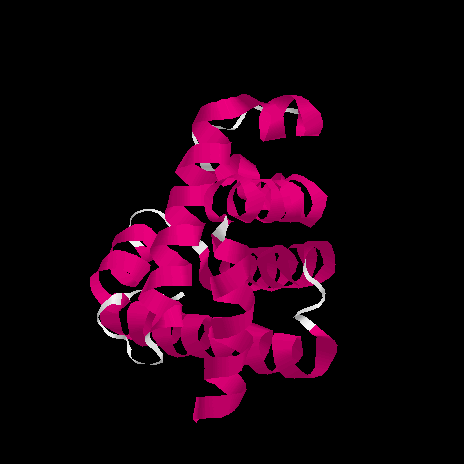 Chain entropy
DG=DH-TDS
Solvent entropy
DG=DH-TDS
other forces
Effect of T on Balance of Forces
Solvent entropy effect
+ (oppose)
Free energy change for denaturation
T
- (favor)
Chain entropy effect
Thermal Denaturation
Trypsinogen 55°C
Pepsinogen 60°C
Lysozyme 72°C
Myoglobin 79°C
Soy Glycinin 92°C
Oat globulin 108°C
Affected by pH, water, solutes
Table 11
Why is Denaturation Sudden?
COOPERATIVE PROCESS 
Partly denatured structure is weaker so begins to change faster
100%
Native Structure
0%
Critical value
Concentration of denaturant or temperature
Types of Denaturation
Temperature
Organic solvents
Surface
pH
Shear
Reversibility?
One native form
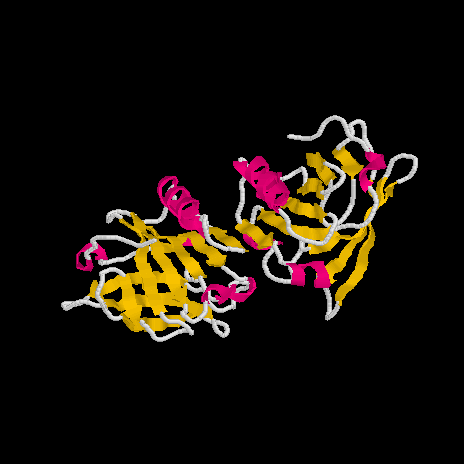 Refolding is a complex process – particularly for large proteins or complex proteins
Many denatured forms
Energy Surface
Many secondary minima amongst denatured states
Free energy
One native state 
(true energy minimum)
Changes in Conformation
Behavior of Denatured Protein
Hydrophobic core

Hydrophilic surface
DENATURED
Fast under non-physiological conditions
Slow under physiological conditions
NATIVE
Unfolding forces some hydrophobic AA to surface
AGGREGATED
or other ingredient interactions
Consequences of Denaturation
Loss of enzymatic activity (death)
Destruction of toxins
Improved digestibility
Loss of solubility
Changes in texture
Denaturation
The conversion of a biologically functional molecule into a non-functional form
There are many denatured states but one native state
Proteins can regenerate to their native state but slowly
Denatured proteins have a greater tendency to aggregate.